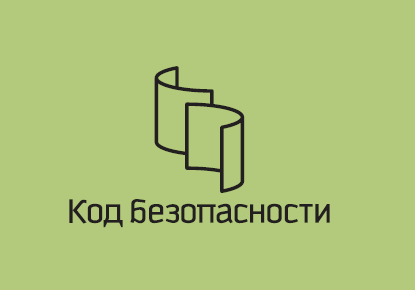 Тенденции рынка защиты конечных точек: курс на комплексные решения
ИВАН БОЙЦОВ
Менеджер по продукту
ВНЕШНИЕ И ВНУТРЕННИЕ УГРОЗЫ
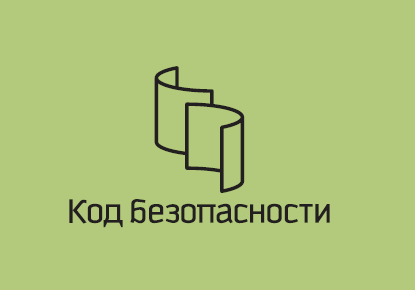 Взгляд на угрозы изнутри

Случайные ошибки пользователей приводят к потерям информации, ее несанкционированному изменению или утечкам. 
Потеря или кража ноутбуков и флэшек – простейший способ получить данные. 
Действия инсайдеров могут нанести непоправимый вред компании.
Современные реалии внешних угроз

Технологии нападения развиваются быстрее технологий защиты.
Техники обхода существующих средств защиты совершенствуются.
Количество уязвимостей «нулевого дня» постоянно растет.
Злоумышленники активно используют методы социальной инженерии.
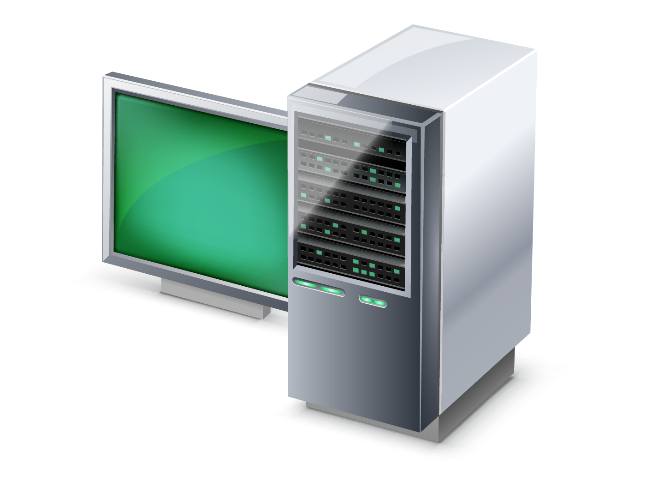 СЗИ КОНЕЧНЫХ ТОЧЕК
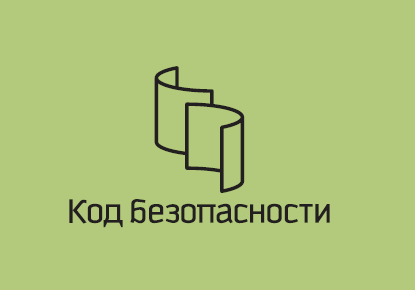 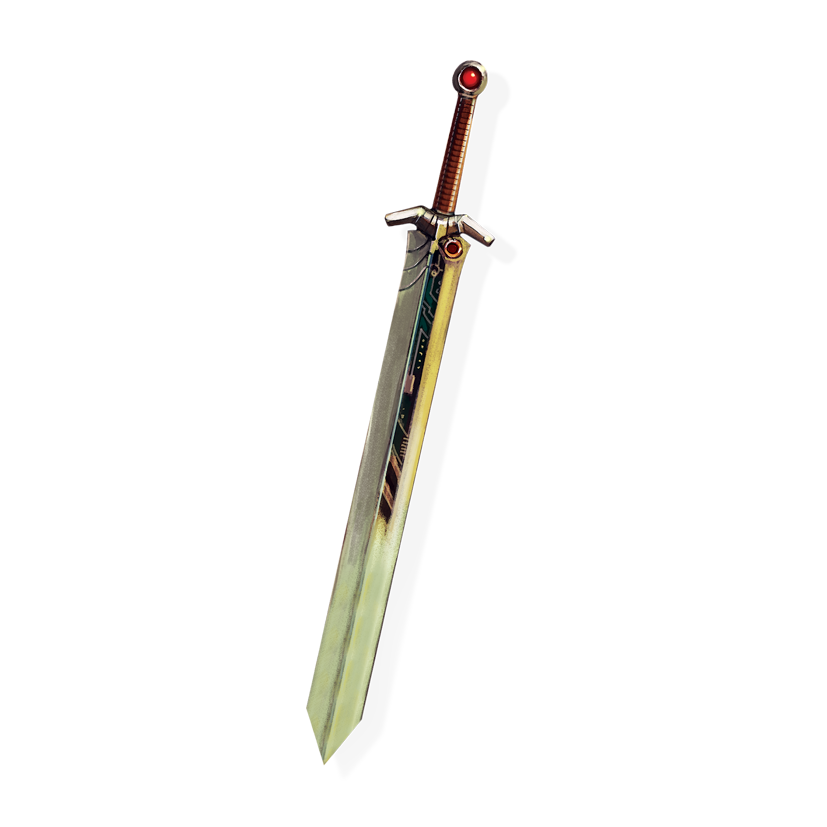 Оценка Gartner
ЗАЩИТА ОТ УГРОЗ
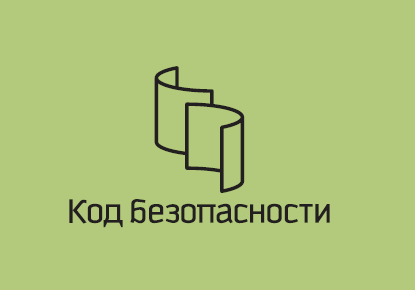 Защита от внешних угроз

Защита от вирусов и вредоносных программ
Защита от сетевых атак
Защита от подделки и перехвата сетевого трафика внутри локальной сети
Защищенный обмен данными с удаленными рабочими станциями и т.д.
Защита от внутренних угроз

Защита информации от несанкционированного доступа
Контроль утечек и каналов распространения защищаемой информации
Защита от действий инсайдеров
Защита от кражи информации при утере носителей и т.д.
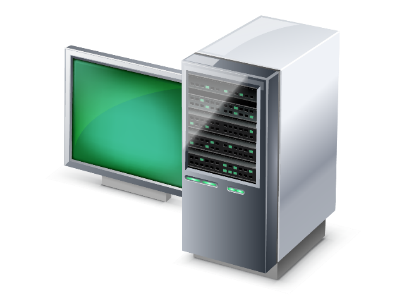 ОБЪЕМЫ РЫНКА
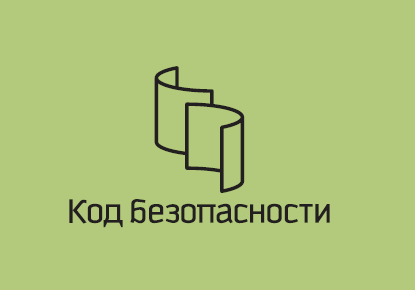 Оценка IDC
ЗАЩИТА АРМ И СЕРВЕРОВ
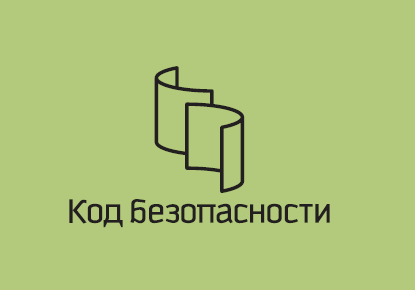 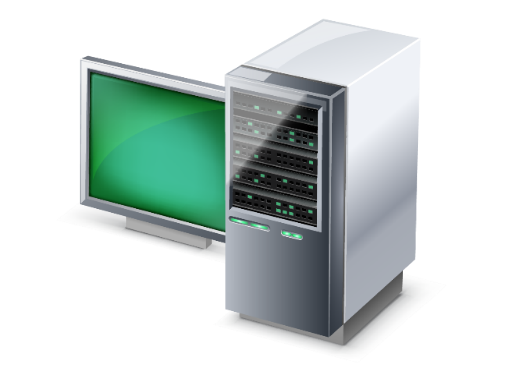 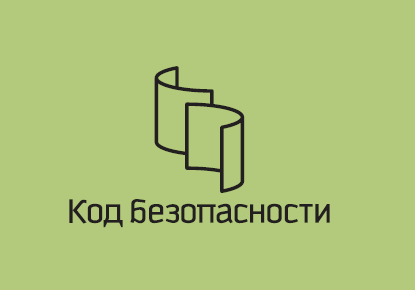 ТЕНДЕНЦИИ РЫНКА
Тенденция №1 Эволюция средств защиты в комплексные решения следующего поколения (Next Generation Security Solutions)
Объединение функционала различных решений в одном продукте;
Создание решений нового поколения с инновационным подходом к управлению, мониторингу и защитному функционалу;
Быстрая скорость реакции на новые типы атак и направленные атаки;
Всеобщая интеграция и совместимость – с другими продуктами по защите, с SIEM-системами и т.д.
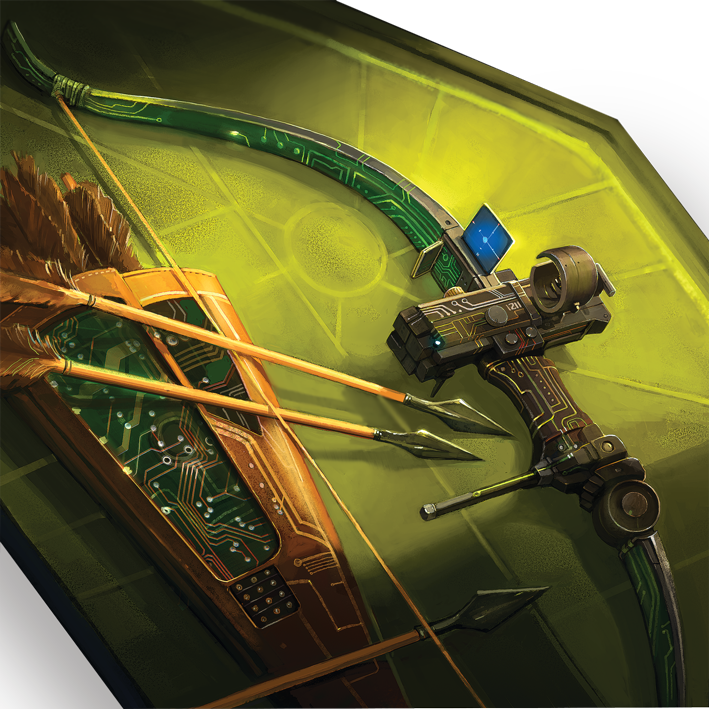 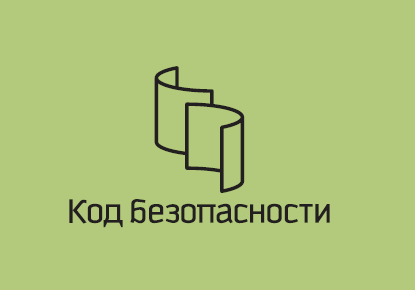 ТЕНДЕНЦИИ РЫНКА
Тенденция №2 Импортозамещение
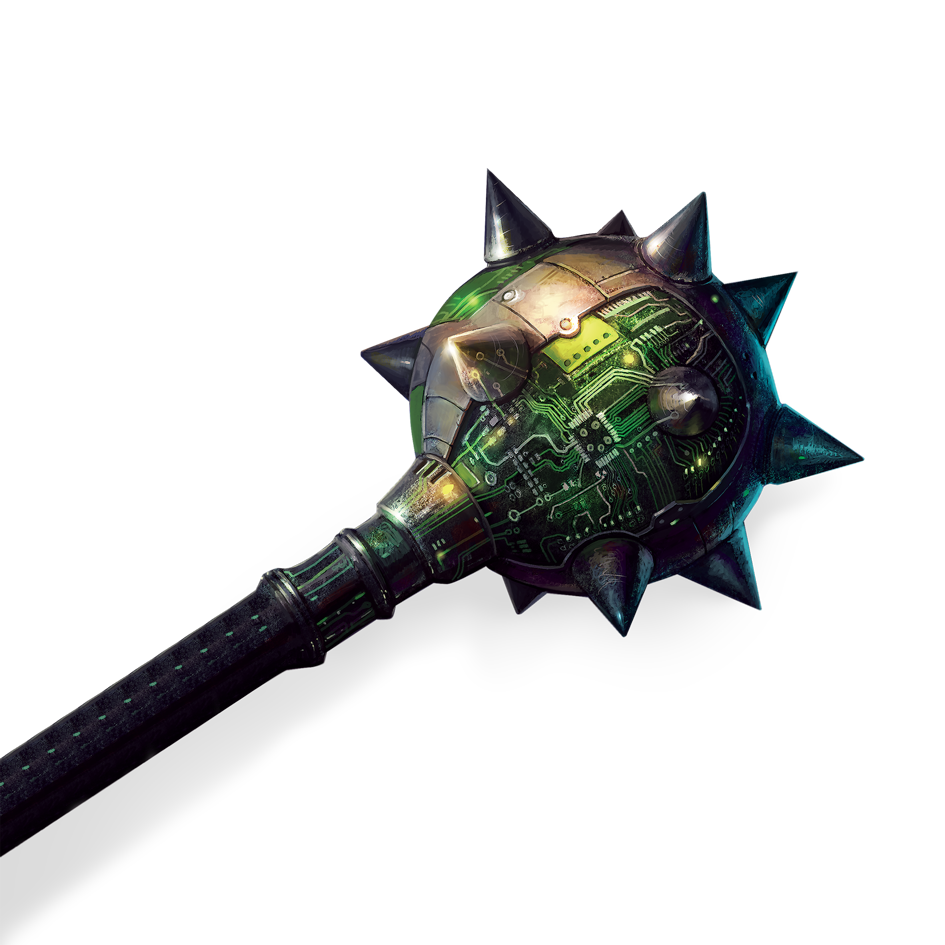 Иностранные продукты дорожают из-за курса валют;
Санкции и стоп-листы покупателей делают невозможным приобретение иностранных продуктов для отдельных территорий страны и в ряде организаций;
188-ФЗ и реестр отечественного ПО;
Возможность взаимодействия с разработчиком ПО и влияния на функциональность продукта.
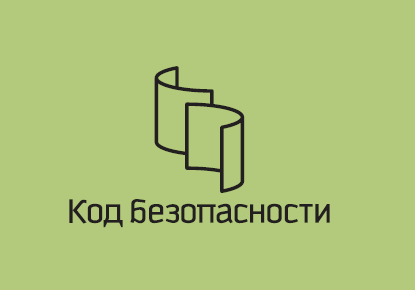 ТЕНДЕНЦИИ РЫНКА
Тенденция №3 Экономия на средствах защиты
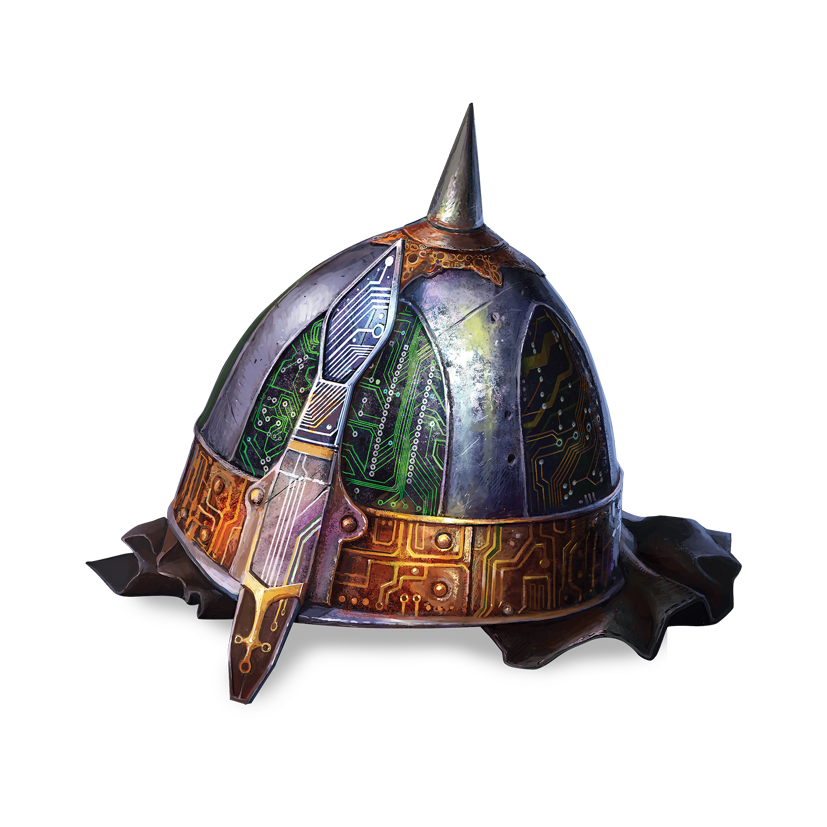 Экономический кризис;
Снижение расходов на ИТ, куда традиционно включается и ИБ;
Отсутствие выделенных бюджетных статей расхода на ИБ;
Потребность в продуктах, решающих все задачи комплексно за меньшую стоимость.
ТЕНДЕНЦИИ РЫНКА
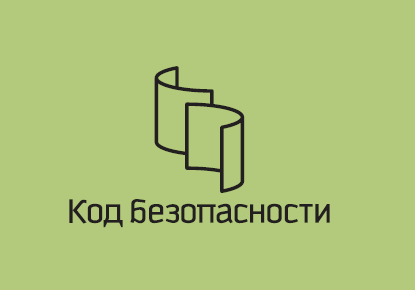 Тенденция №4 Развитие законодательства
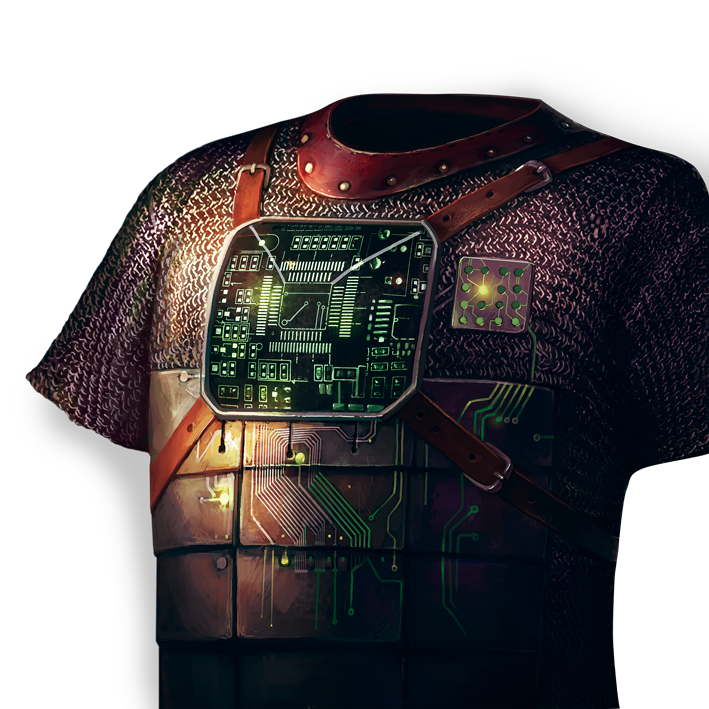 Новые требования регуляторов и необходимость перестройки подходов к обеспечению ИБ;
Сложность выполнения всех необходимых защитных мер;
Потребность в решениях, комплексно решающих все вопросы по обеспечению безопасности;
Необходимость упрощения аттестации и аудита ИБ.
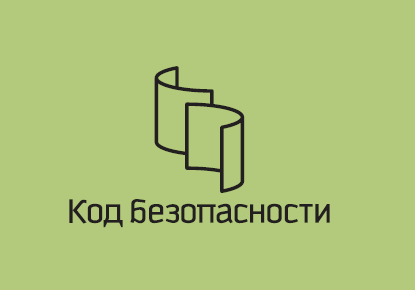 ДЕЙСТВИЯ ИГРОКОВ РЫНКА
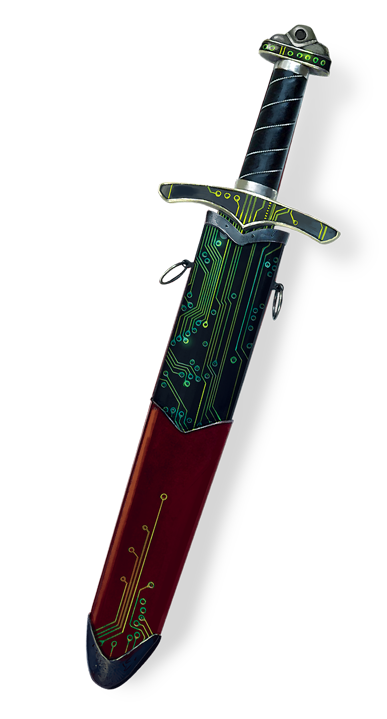 DallasLock – дополняется новыми функциональными модулями – МЭ и СКСН
Kaspersky Endpoint Security – комплексная защита, эволюционировавшая из антивируса
Dr. Web Enterprise Security Suite – расширяются в рамках антивирусных функций, движутся в сторону комплексной защиты
Infowatch Endpoint Security – DLP-решение, дополненное контролем приложений и съемных носителей, развитие функций мониторинга и аудита
SECRET NET STUDIO
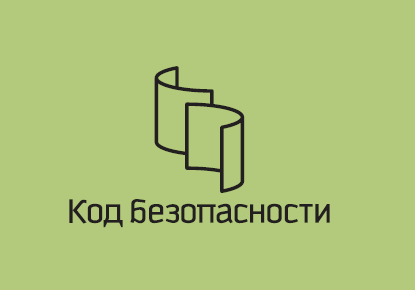 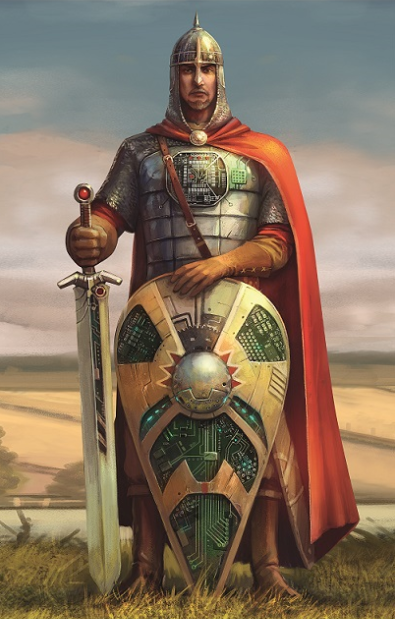 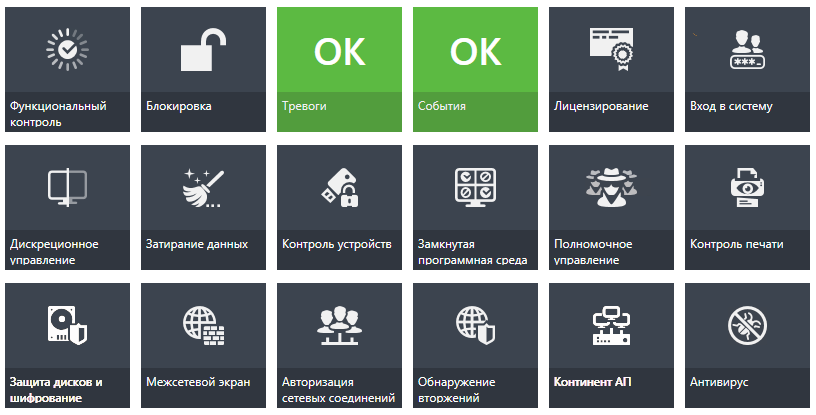 Комплексная защита конечных точек в одном продукте
SECRET NET STUDIO
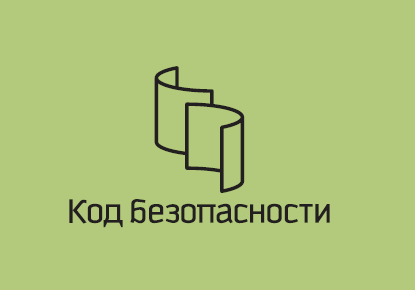 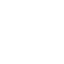 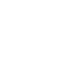 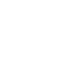 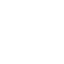 SECRET NET STUDIO
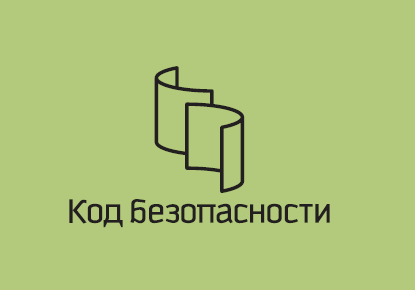 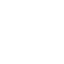 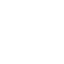 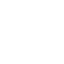 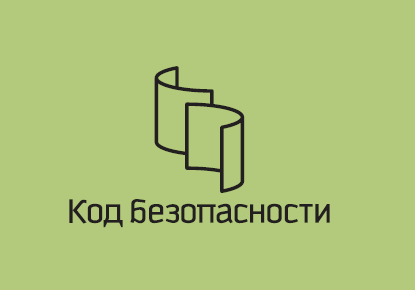 ПРЕИМУЩЕСТВА
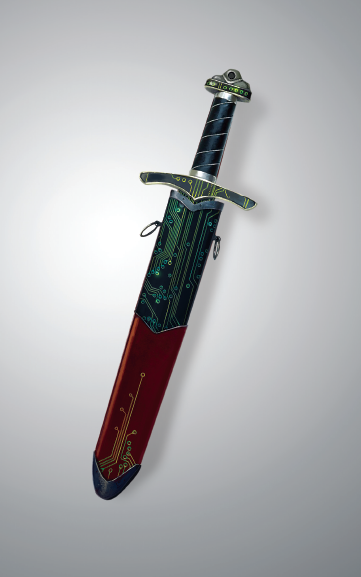 Единый агент безопасности
Отсутствие конфликтов между разными защитными подсистемами.
Снижение общей нагрузки на защищаемый АРМ за счет отсутствия дублирования функций.

Снижение сложности защищаемой системы
Сокращение числа вендоров и средств защиты, простота обеспечения согласованной работы различных защитных подсистем

Уменьшение затрат на обучение персонала
Единая архитектура и единая консоль облегчают освоение новых защитных подсистем

Экономическая составляющая
Покомпонентное лицензирование, возможность покупки только нужных защитных механизмов
Возможность расширения лицензии и дозакупки компонентов
Объемные скидки по количеству лицензий и количеству компонентов в них
О КОМПАНИИ
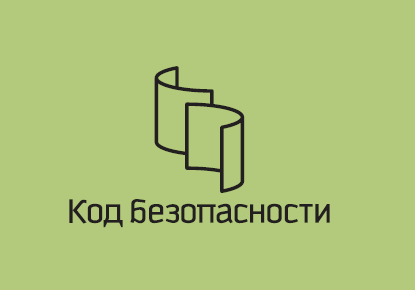 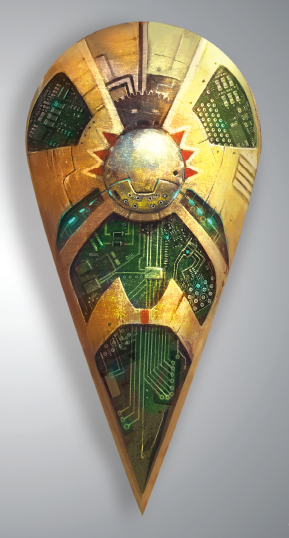 Более 20 лет на страже безопасности крупнейших государственных и коммерческих предприятий России.
Технологии защиты обеспечивают безопасность 1 200 000 компьютеров в 32 000 организаций.
3 центра разработки: Москва, Санкт-Петербург, Пенза.
Более 300 квалифицированных специалистов R&D.
Более 50 разработанных СЗИ и СКЗИ.
Более 250 сертификатов продуктов ФСТЭК, ФСБ, Минобороны и Минкомсвязи РФ.
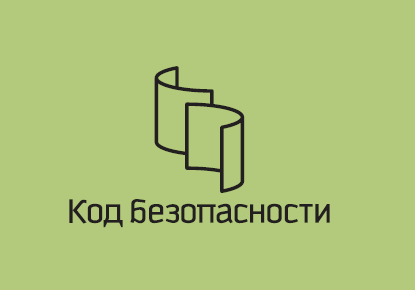 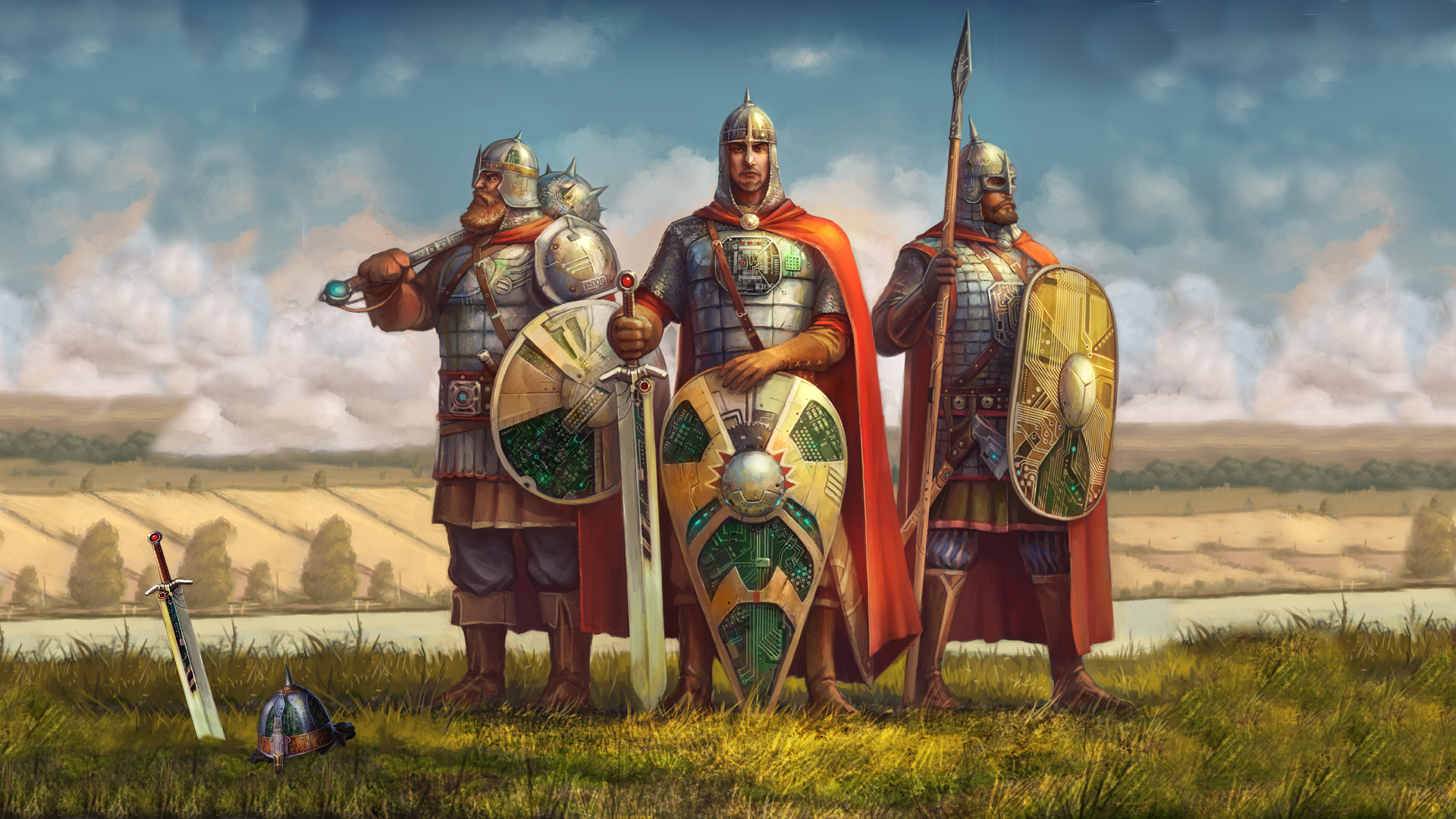 Спасибо за внимание!
Иван Бойцов
Менеджер по продукту
+7 (495) 982-30-20 (доб. 462)
+7 (911) 810-60-89
i.boytsov@securitycode.ru
ООО «Код Безопасности»
www.securitycode.ru
info@securitycode.ru